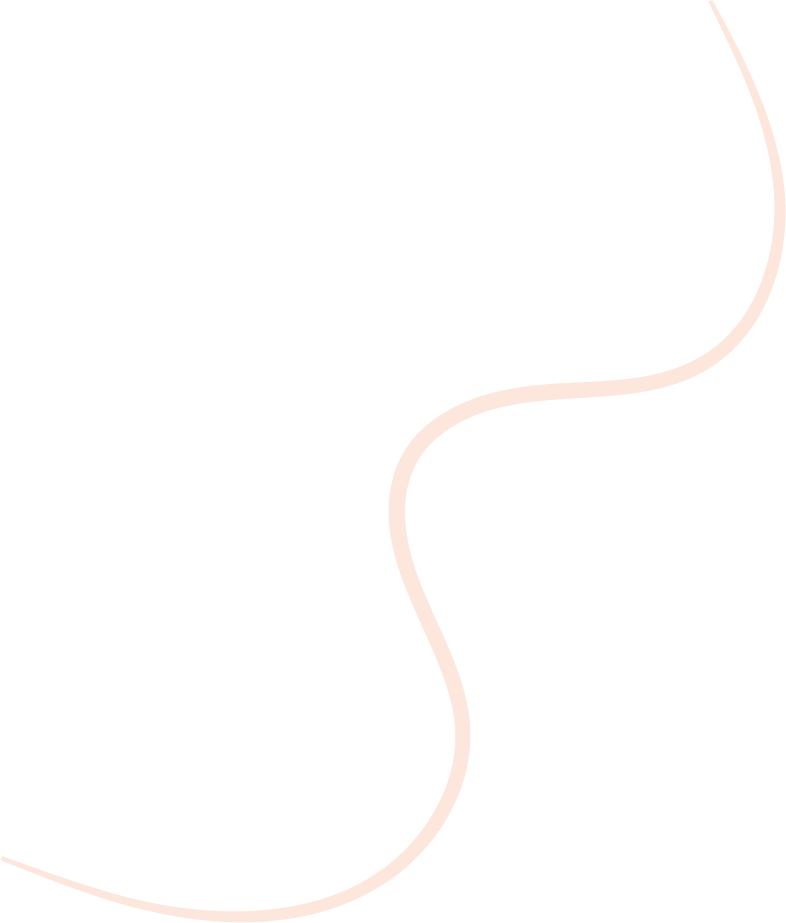 hair salon
Price List
WOMEN
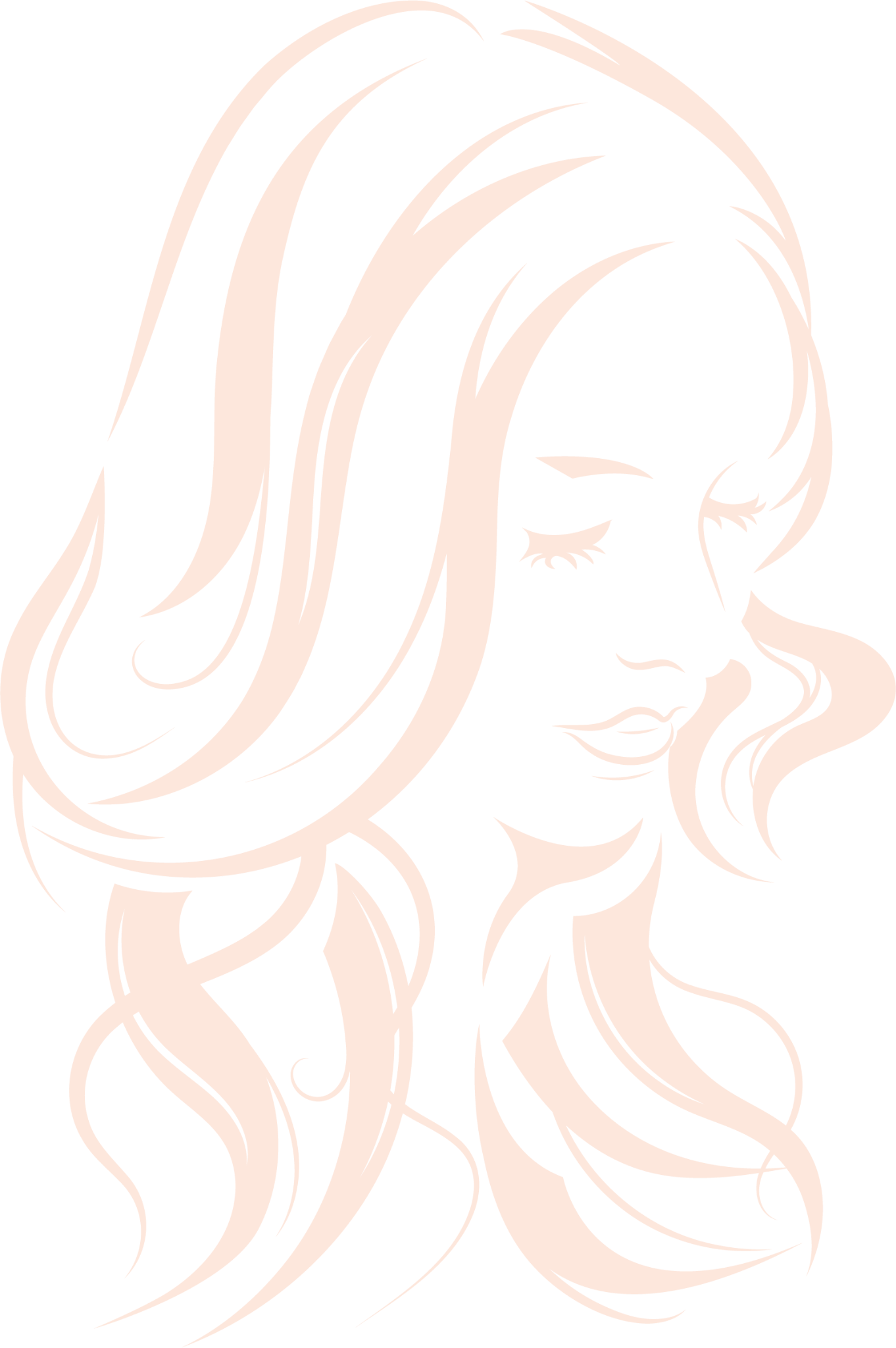 Hair Styling
Women’s Haircut
Shampoo-Blow-Dry Long Hair
Shampoo-Blow-Dry Short Hair
Blow & Dry-Long Hair
Blow & Dry-Short Hair
Bang Trim
Deluxe Manicure
Deluxe Gel Manicure
Deluxe Pedicure
French Manicure
Deluxe French Manicure
Men’s Haircut
Hair Styling
Shampoo-Blow-Dry
Hair Trim
Kid’s Hair Cut
Shampoo-Blow-Dry
Braids
$20.50
$50.00
$23.00
$56.50
$55.00
$10.00
$75.50
$35.00
$70.00
$90.50
$65.00
$90.50
$40.00
$35.50
$25.00
$55.00
$20.50
$30.00
$28.50
MEN
KIDS
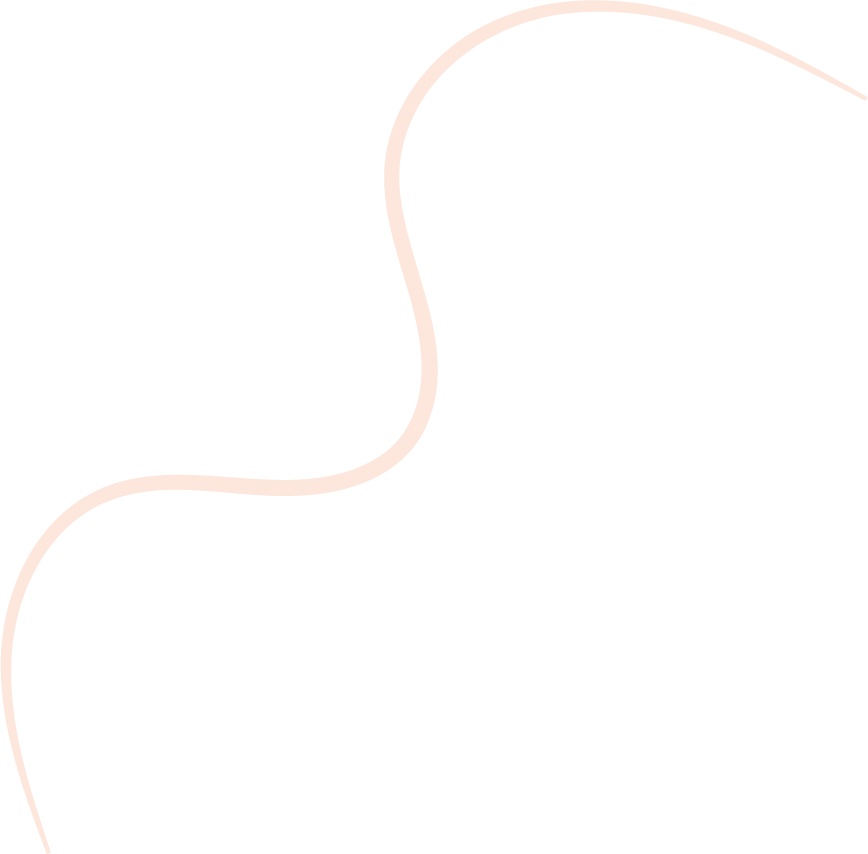